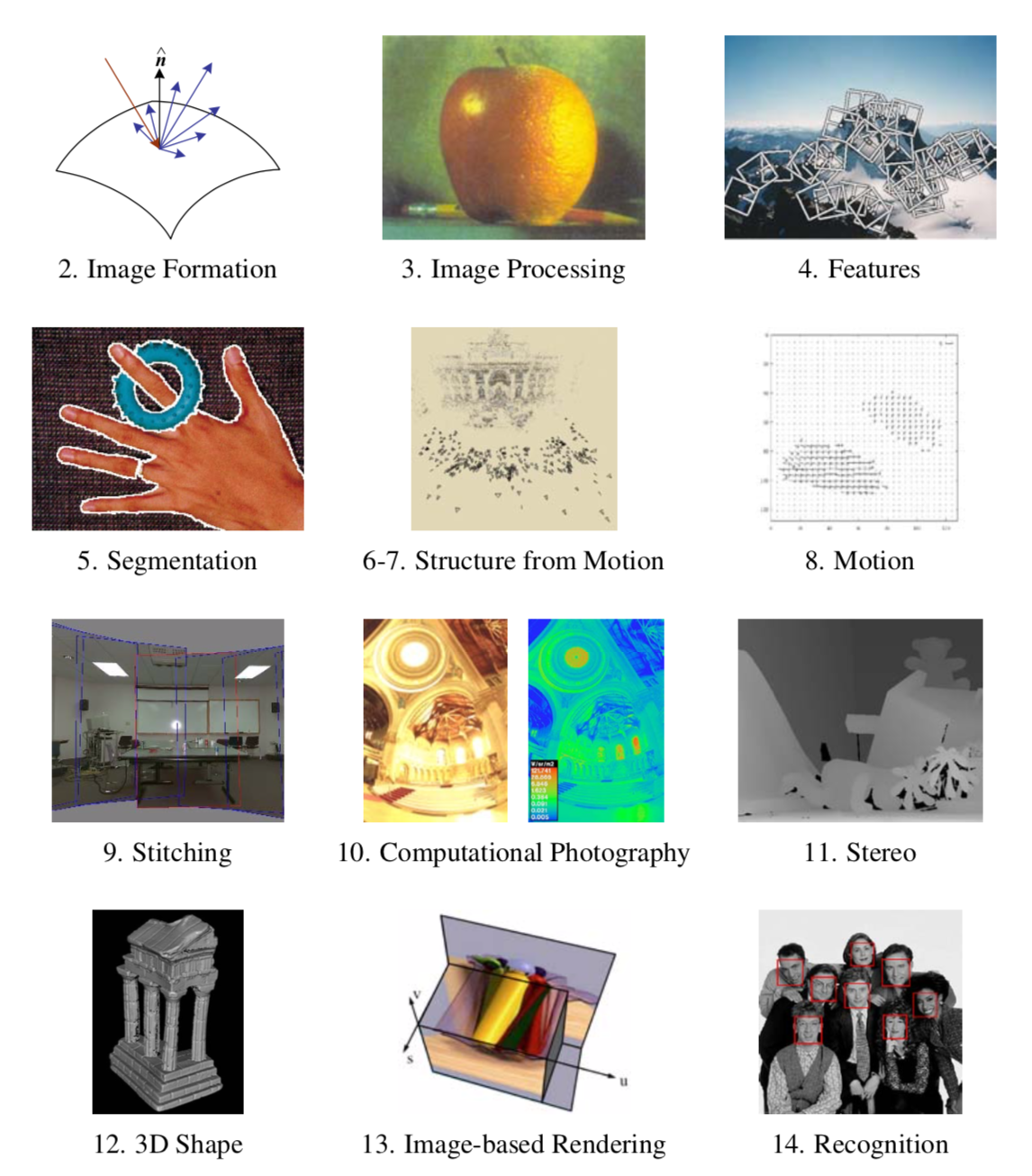 Feature-based Image Alignment
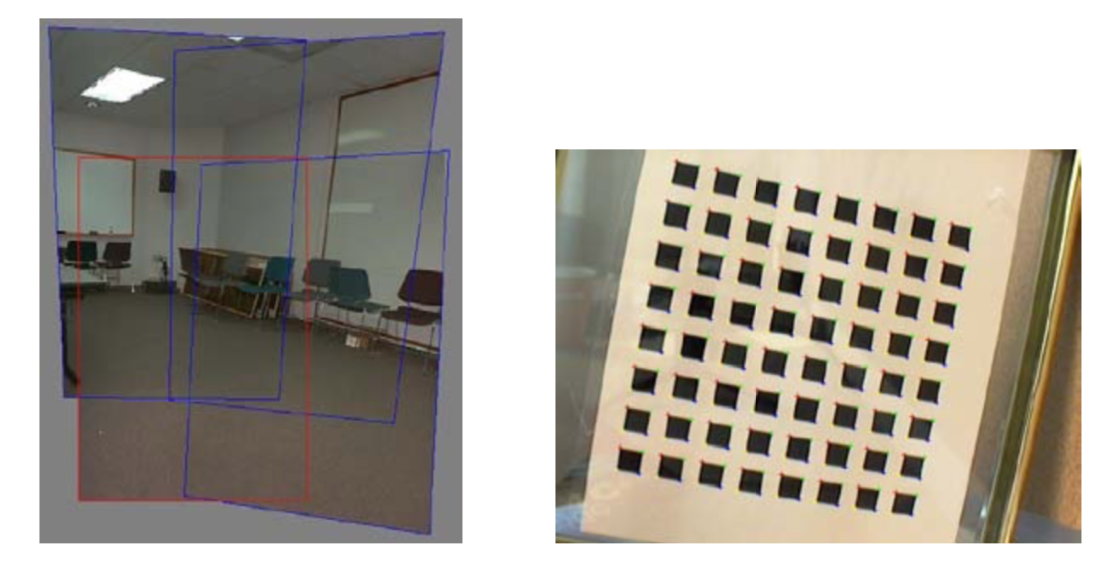 Geometric image registration
2D or 3D transforms between them
Special cases: pose estimation, calibration
Image credit Szeliski book
2D Alignment
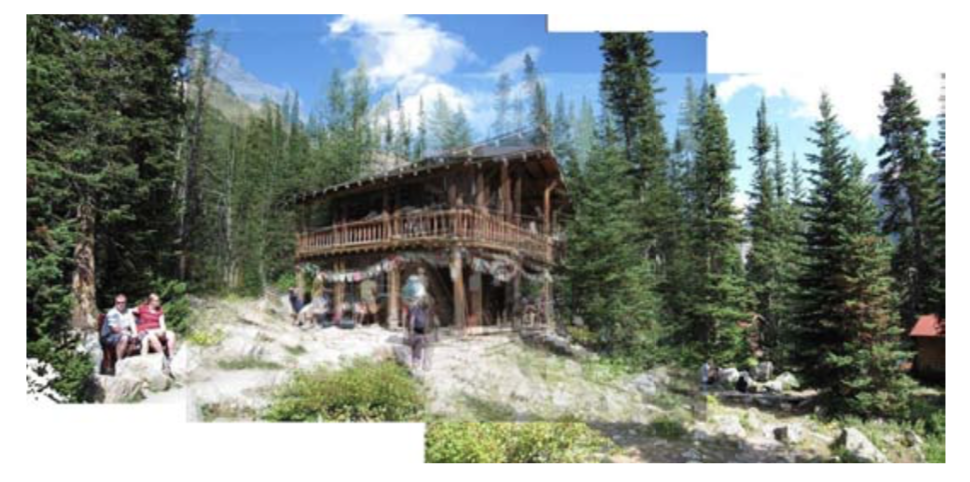 3 photos
Translational model
Image credit Szeliski book
2D Alignment
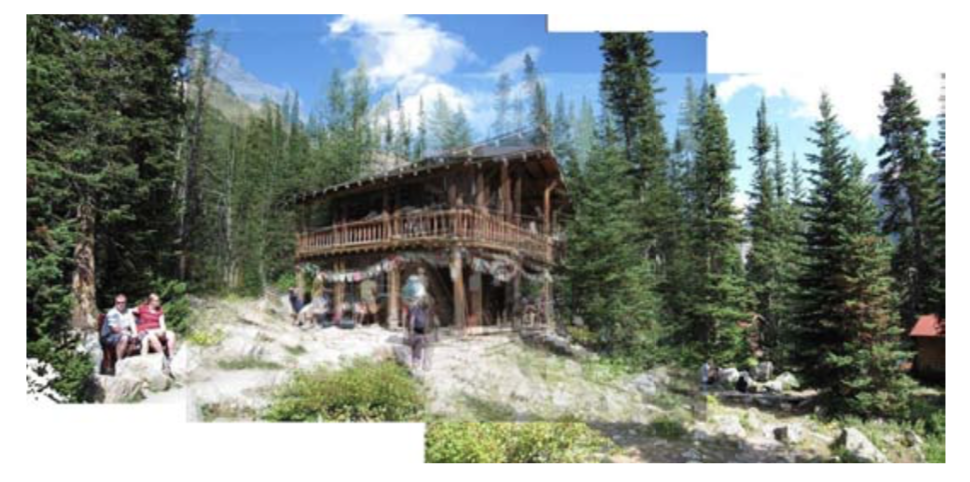 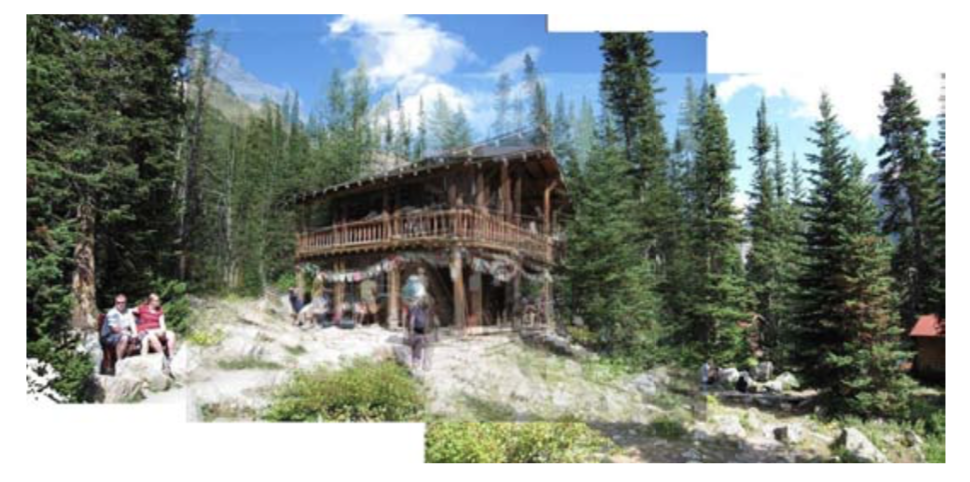 Input:
A set of matches {(xi, xi’)}
A parametric model f(x; p)
Output:
Best model p*
How?
Image credit Szeliski book
2D translation estimation
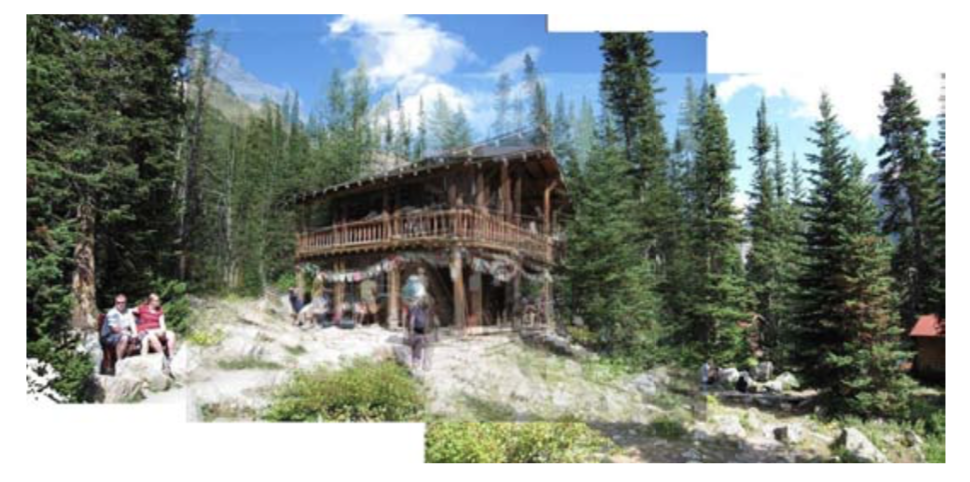 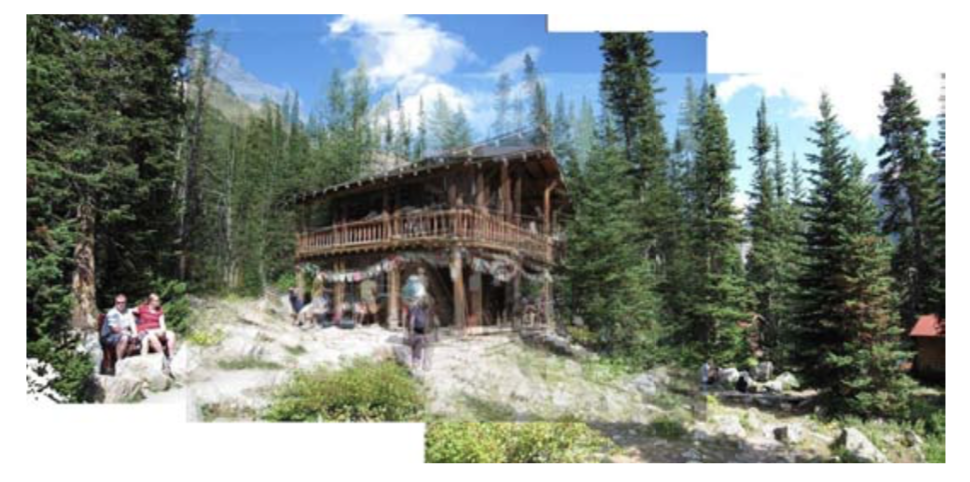 Input:
Set of matches {(x1, x1’), (x2, x2’), (x3, x3’), (x4, x4’)}
Parametric model: f(x; t) = x + t
Parameters p == t, location of origin of A in B
Output:
Best model p*
Image credit Szeliski book
2D translation estimation
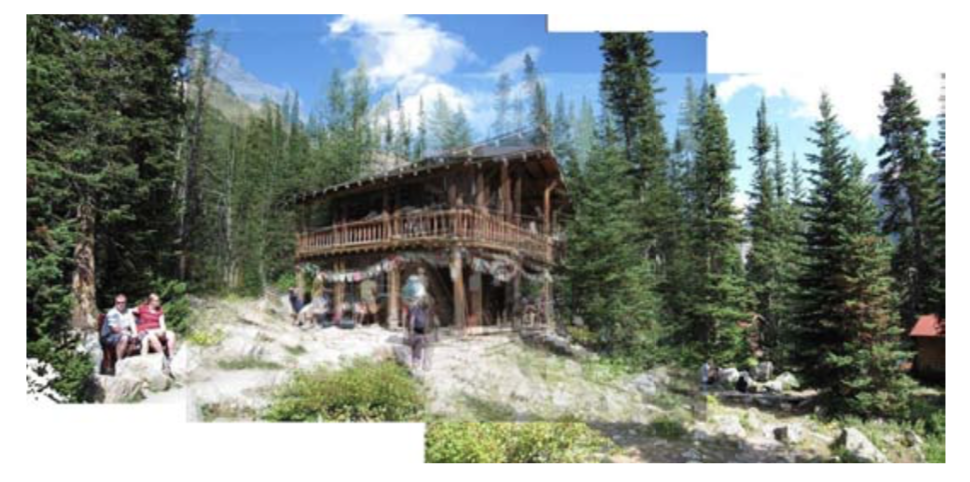 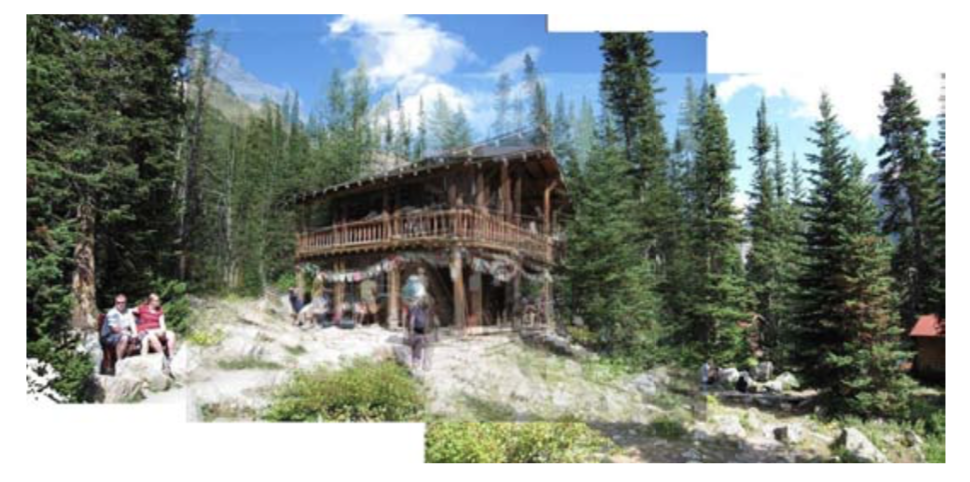 Input:
Set of matches {(x1, x1’), (x2, x2’), (x3, x3’), (x4, x4’)}
Parametric model: f(x; t) = x + t
Parameters p == t, location of origin of A in B
Question for class:
What is your best guess for model p* ??
Image credit Szeliski book
[Speaker Notes: What is your best guess? With one correspondence?
x1 = [600, 150], x1’ = [50, 50] -> x’ = x - t => t = x-x’ = [600-50, 150-50] = [550, 100]]
2D translation estimation
[-550, -100]
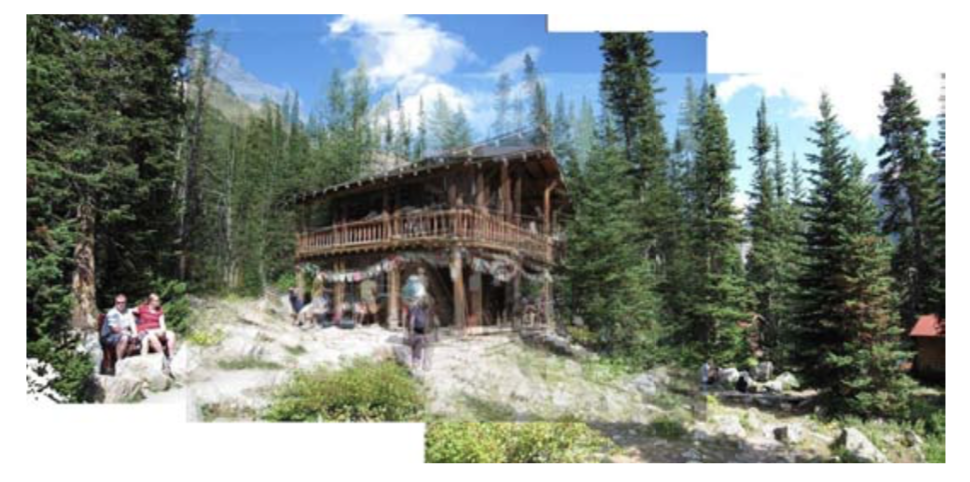 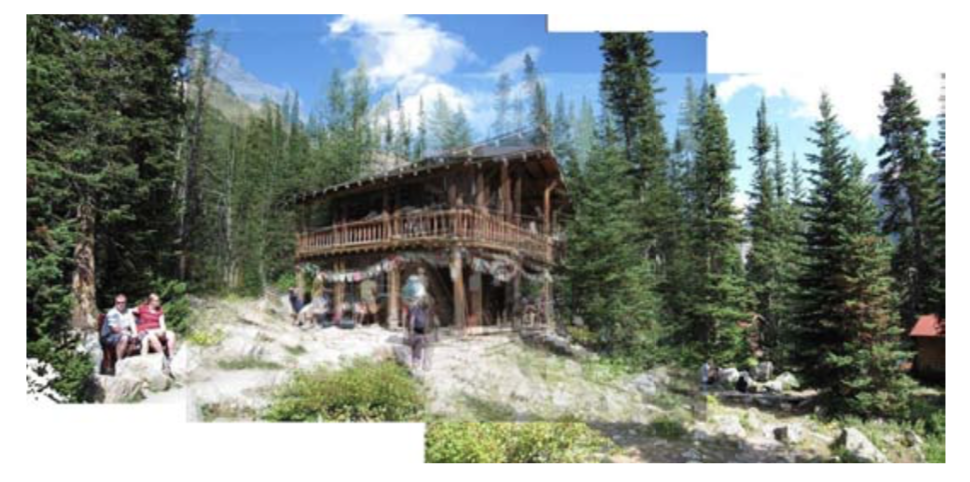 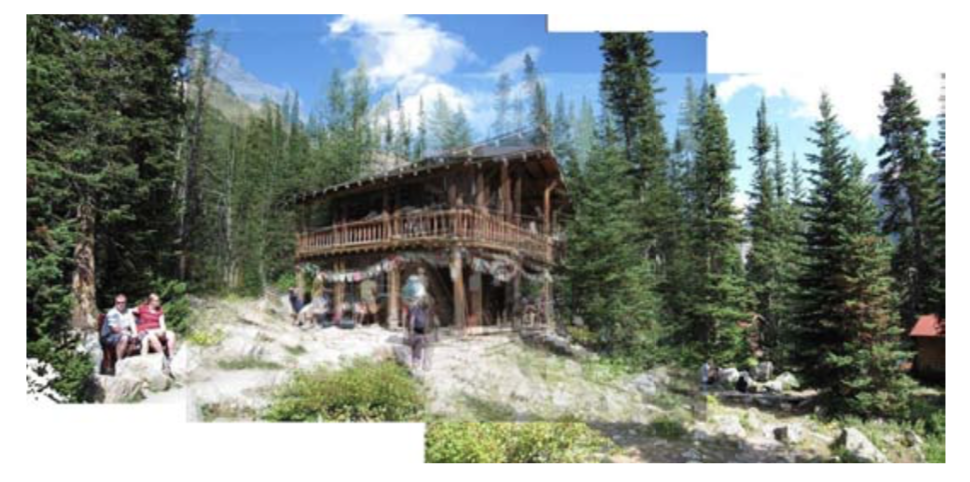 How?
One correspondence x1 = [600, 150], x1’ = [50, 50] 
Parametric model: x’ = f(x; t) = x + t=> t = x’- x
=> t = [50-600, 40-150] = [-550, -100]
Image credit Szeliski book
2D translation via least-squares
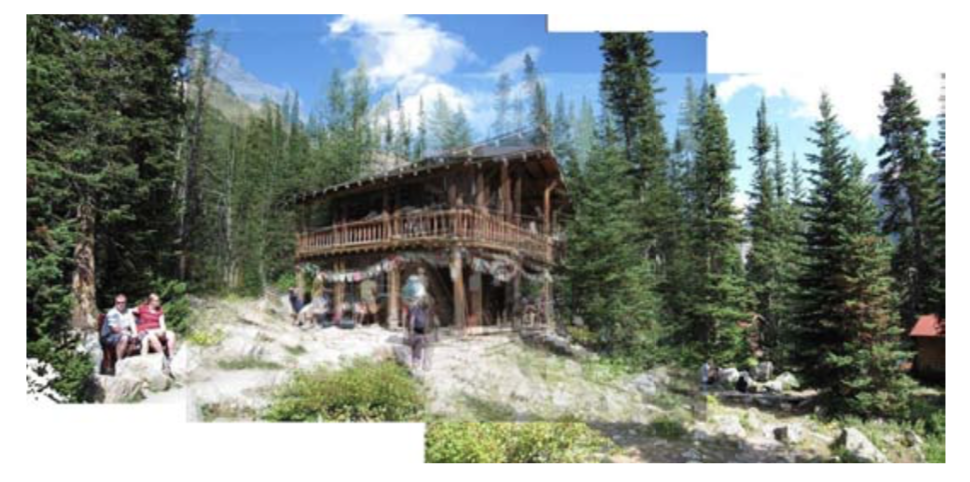 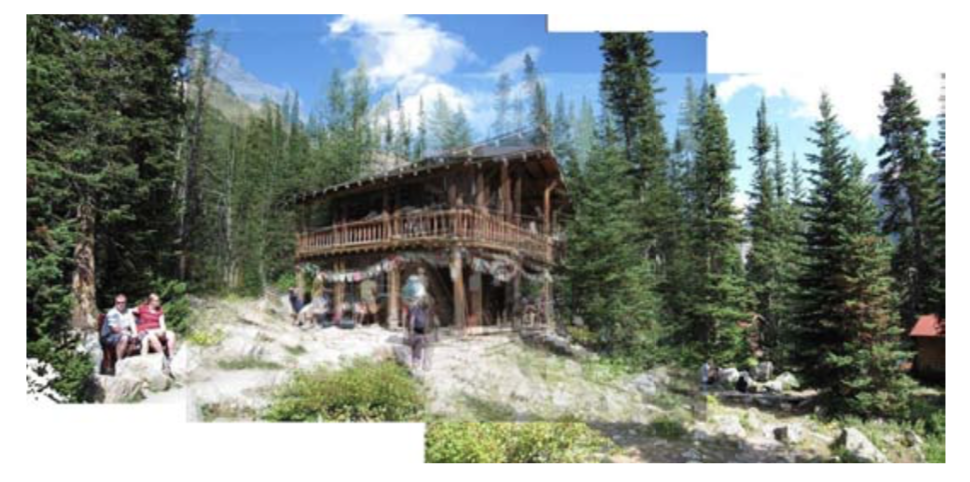 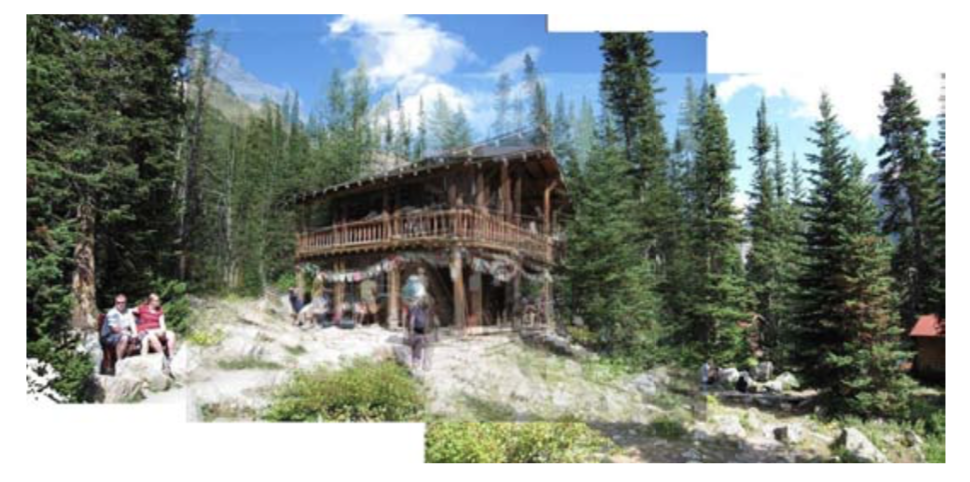 How?
A set of matches {(xi, xi’)}
Parametric model: f(x; t) = x + t
Minimize sum of squared residuals:
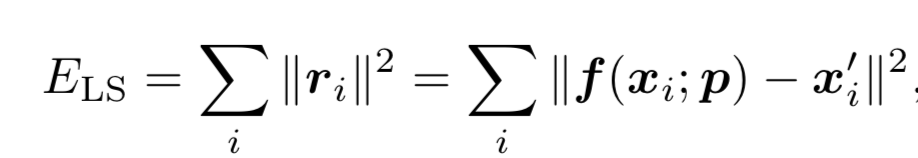 Image credit Szeliski book
How to solve?
Jacobian
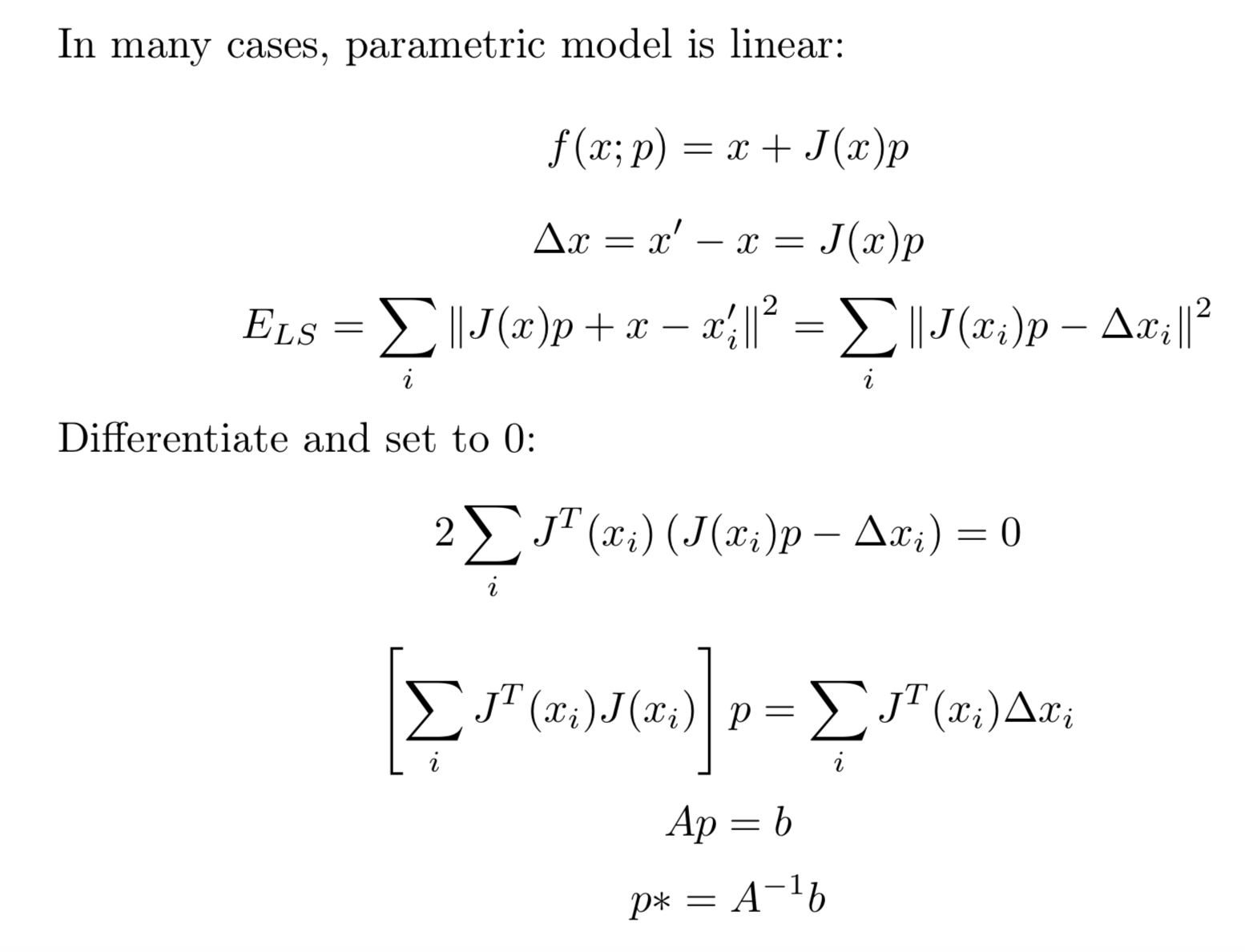 Normal equations
Hessian
Linear models menagerie
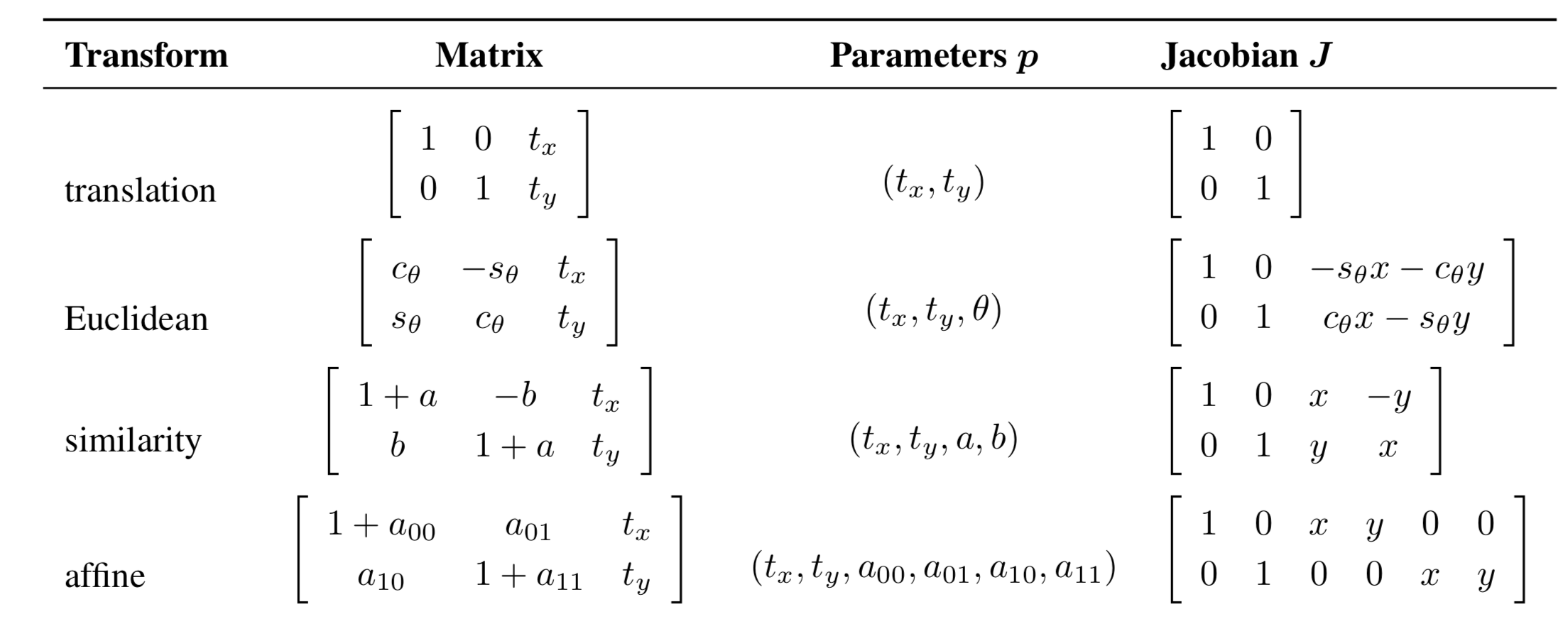 All the simple 2D models are linear!
Exception: perspective transform
Figure credit Szeliski book
2D translation via least-squares
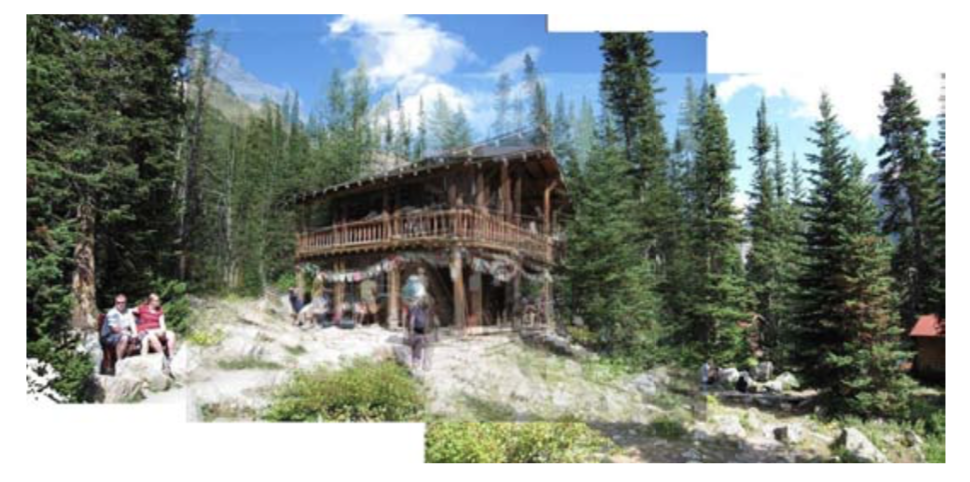 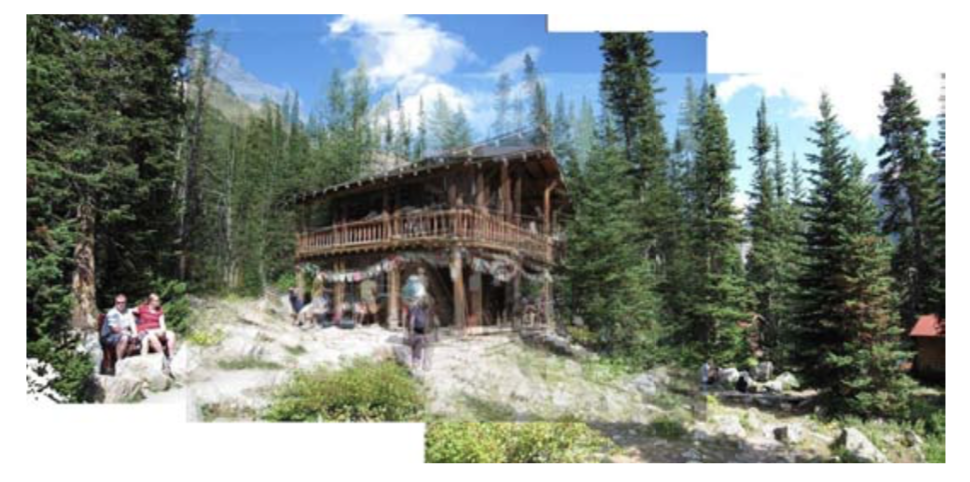 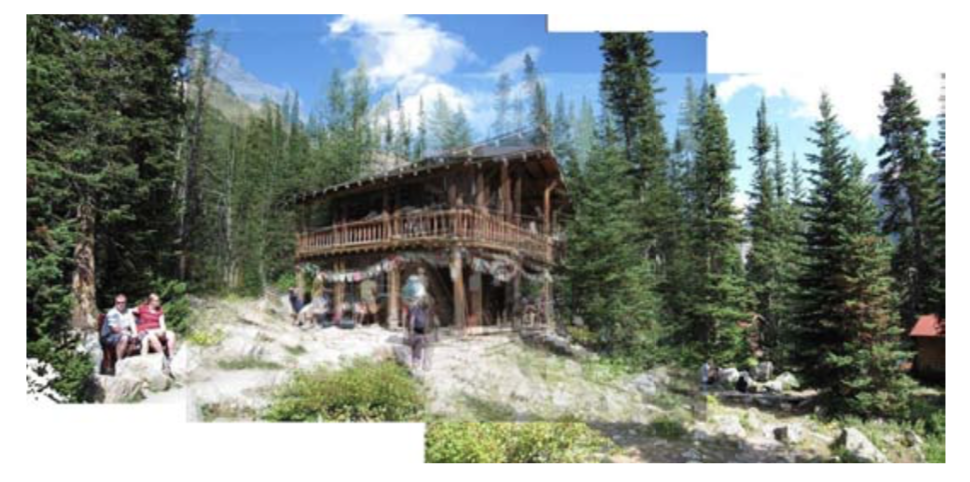 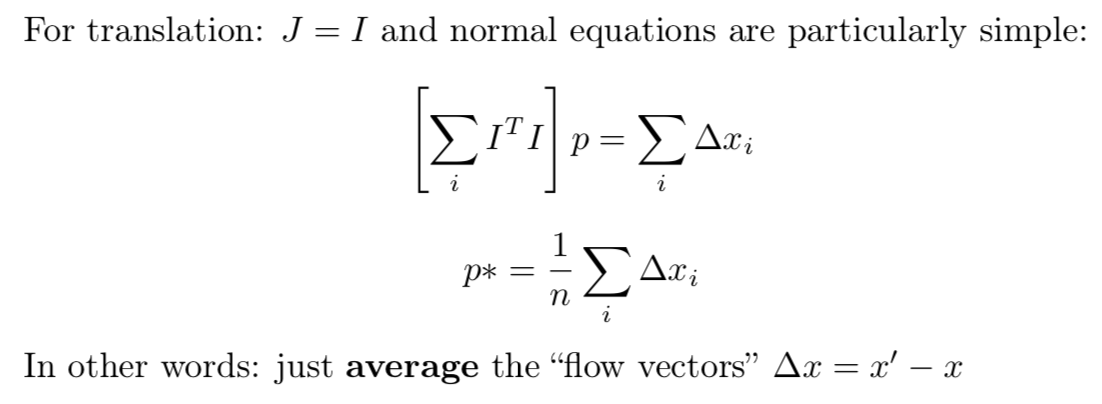 Image credit Szeliski book
Oops I lied !!! Euclidean is not linear!
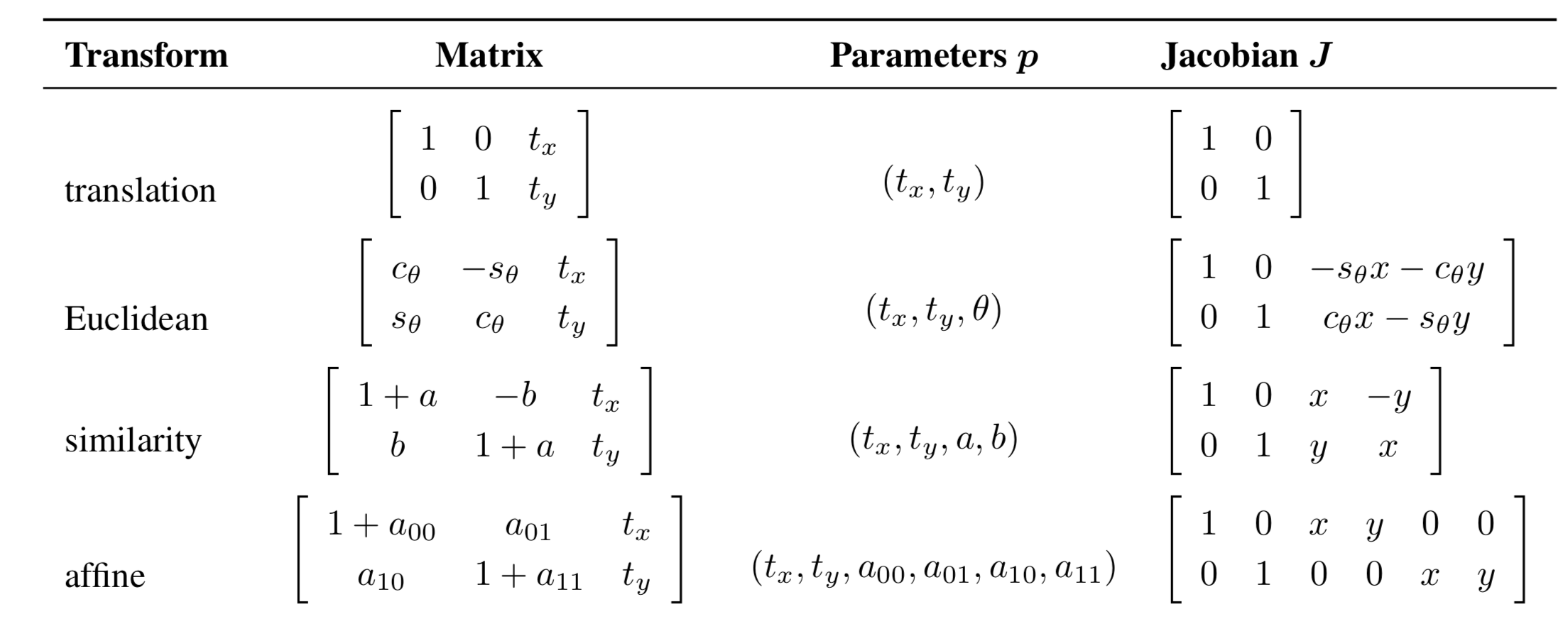 All the simple 2D models are linear!
Euclidean Jacobians are a function of θ!
Figure credit Szeliski book
Nonlinear Least Squares
Projective/H
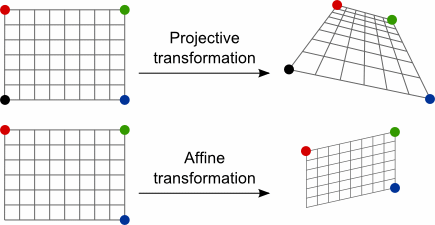 Jacobians a bit harder
Parameterization:



x’= f(x,p):


And Jacobian:
Image credit Graphics Mill
(educational Use)
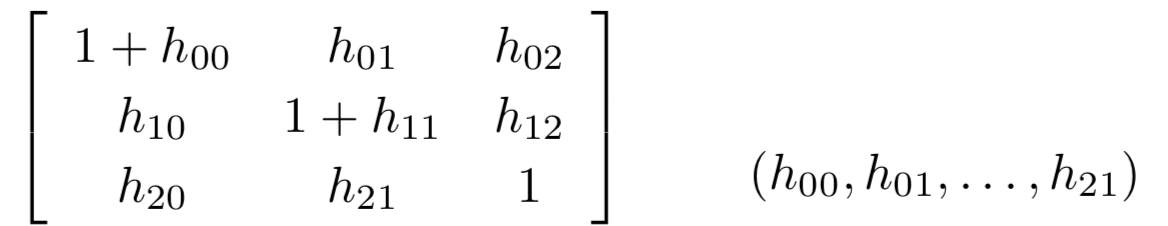 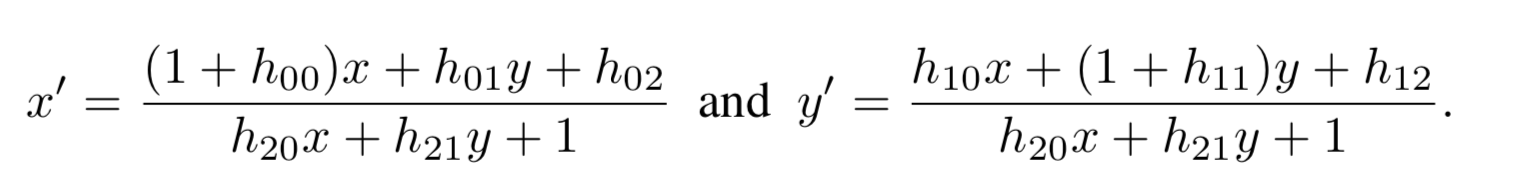 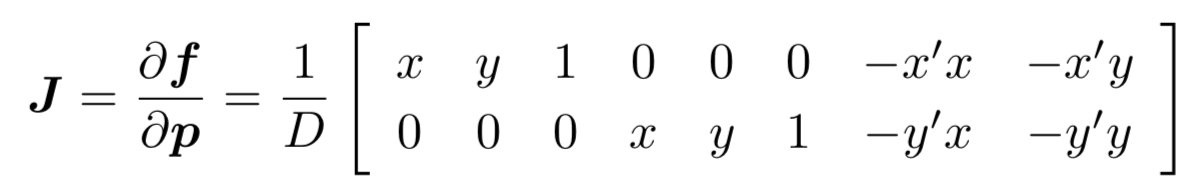 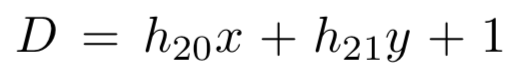 Closed Form H
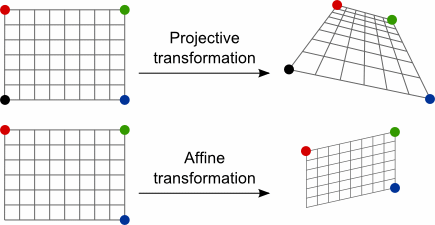 Taking x’=f(x,p):



Divide both sides by                                   :



4 matches => system of 8 linear equations
Image credit Graphics Mill
(educational Use)
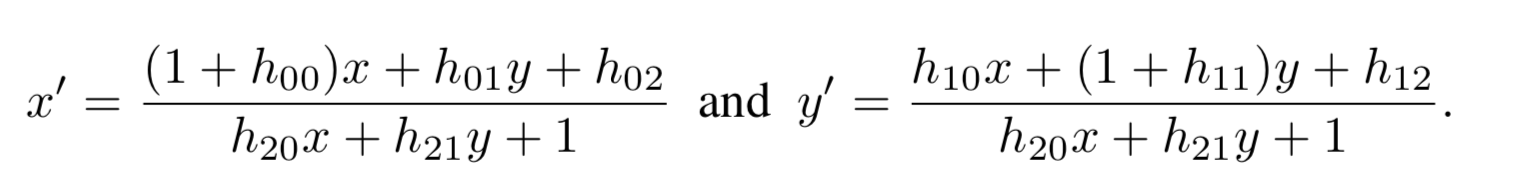 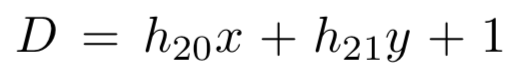 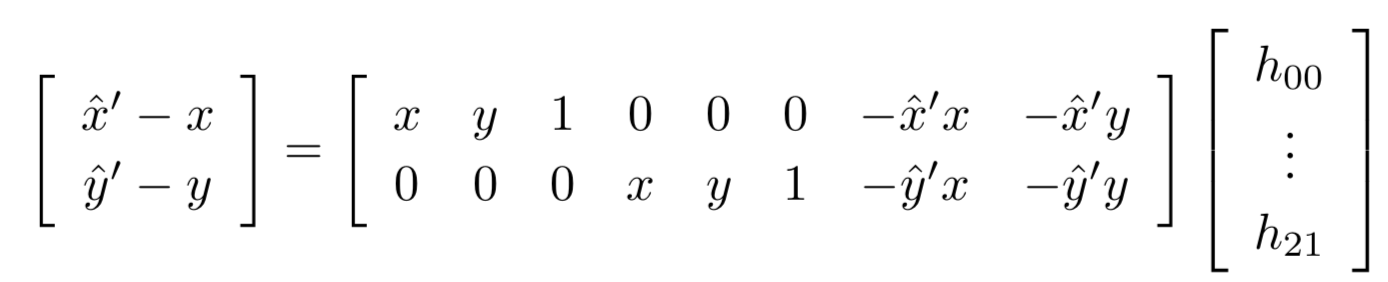 RANSAC
Motivation
Estimating motion models
Typically: points in two images
Candidates:
Translation
Homography
Fundamental matrix
Mosaicking: Homography
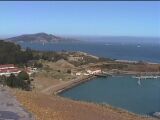 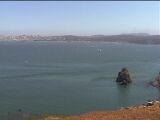 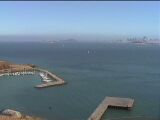 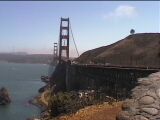 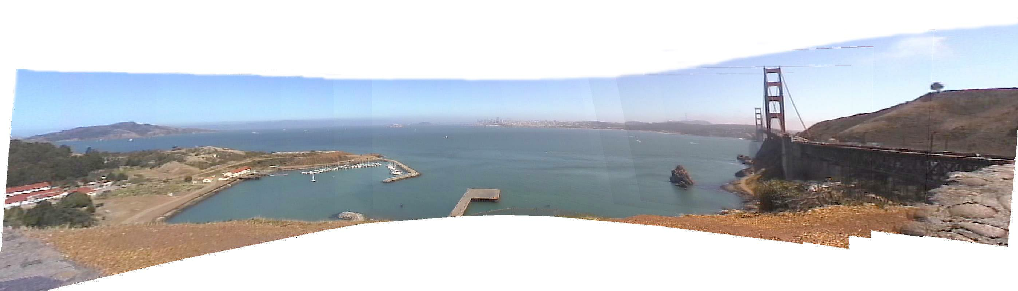 www.cs.cmu.edu/~dellaert/mosaicking
Two-view geometry (next lecture)
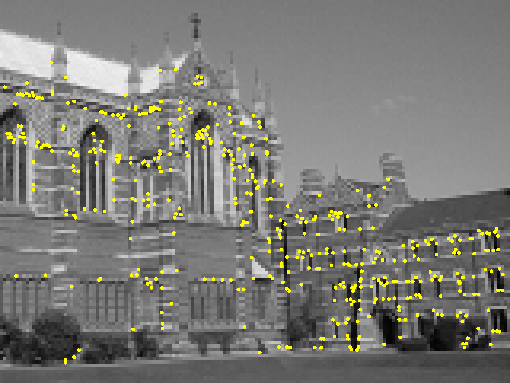 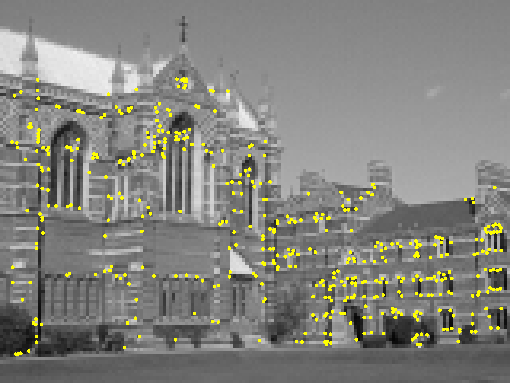 [Speaker Notes: Show two images
How can we match them up ?]
Omnidirectional example
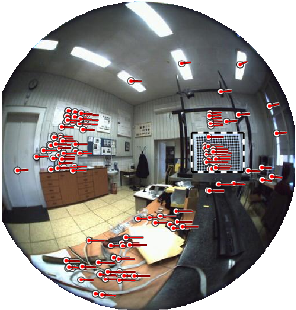 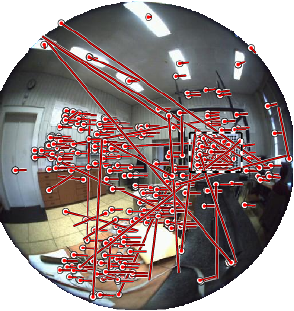 Images by Branislav Micusik, Tomas Pajdla, 
cmp.felk.cvut.cz/ demos/Fishepip/
Simpler Example
Fitting a straight line
Discard Outliers
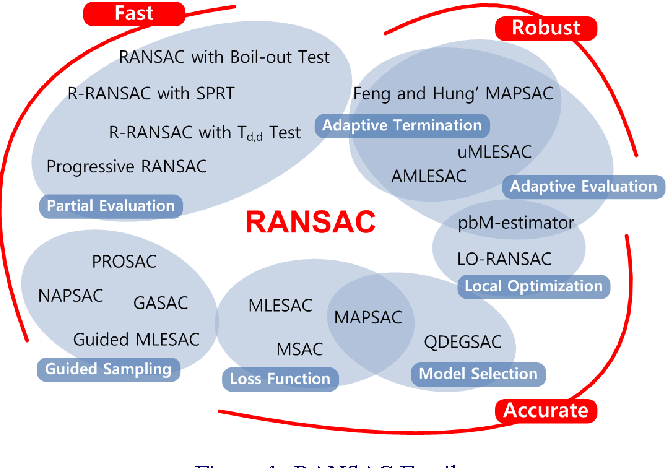 No point with d>t
RANSAC:
RANdom SAmple Consensus
Fischler & Bolles 1981
Copes with a large proportion of outliers
Image credit Choi et al BMVC 2009
Main Idea
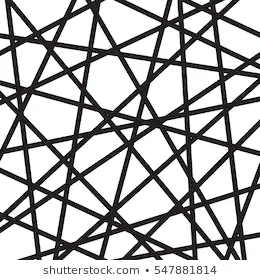 Select 2 points at random
Fit a line
“Support” = number of inliers
Line with most inliers wins
Image credit shutterstock, academic use
Why will this work ?
Best Line has most support
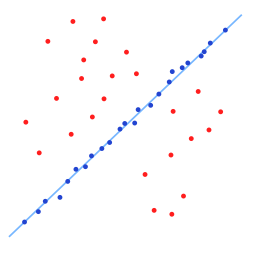 More support -> better fit
Image credit Wikipedia
In General
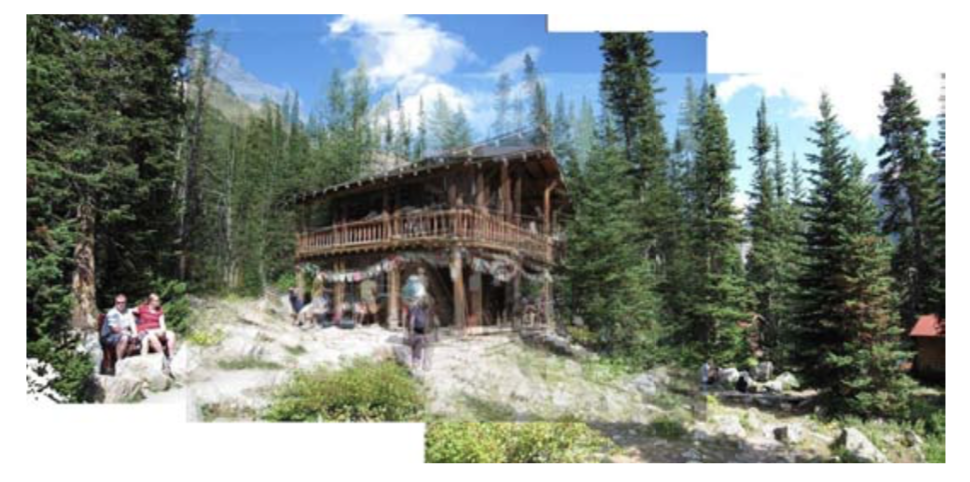 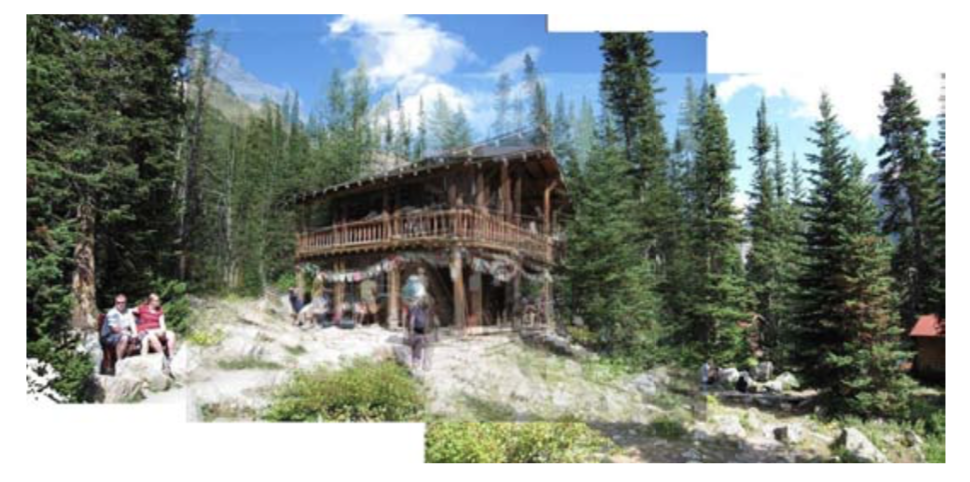 Fit a more general model
Sample = minimal subset
Translation ?
Homography ?
Euclidean transorm ?
RANSAC
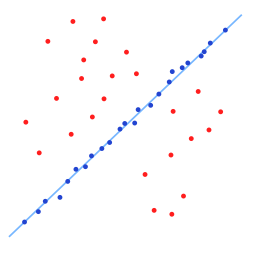 Objective:
Robust fit of a model to data D
Algorithm
Randomly select s points
Instantiate a model
Get consensus set Di
If |Di|>T, terminate and return model
Repeat for N trials, return model with max |Di|
Image credit Wikipedia
Distance Threshold
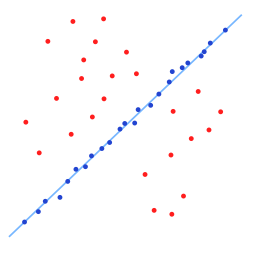 Requires noise distribution
Gaussian noise with 
Chi-squared distribution with DOF m
95% cumulative:
Line, F: m=1, t=3.84 2
Translation, homography: m=2, t=5.99\ 2
I.e. -> 95% prob that d<t is inlier
Image credit Wikipedia
How many samples ?
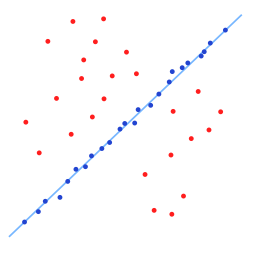 We want: at least one sample with all inliers 
Can’t guarantee: probability P
E.g. P = 0.99
Image credit Wikipedia
Calculate N
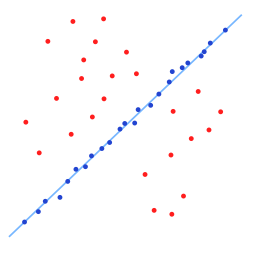 If etha = outlier probability
proportion of inliers p = 1-etha
P(sample with all inliers) = ps
P(sample with an outlier) = 1-ps
P(N samples an outlier) = (1-ps)^N
We want P(N samples an outlier) < 1-P e.g. 0.01
(1-ps)^N < 1-P
N > log(1-P)/log(1-ps)
Image credit Wikipedia
Example
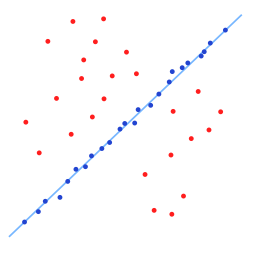 P=0.99
s=2, etha=5% 		=> N=2
s=2, etha=50%		=> N=17
s=4, etha=5%		=> N=3
s=4, etha=50%		=> N=72
s=8, etha=5%		=> N=5
s=8, etha=50%		=> N=1177
Image credit Wikipedia
Remarks
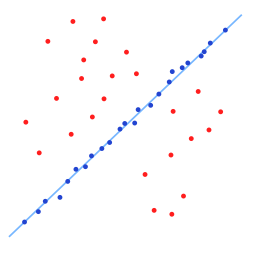 N = f(etha), not the number of points
N increases steeply with s
Image credit Wikipedia
Threshold T
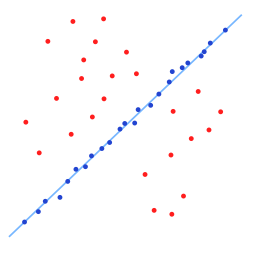 Terminate if |Di|>T
Rule of thumb: T  #inliers
So, T = (1-etha)n = pn
Image credit Wikipedia
Adaptive N
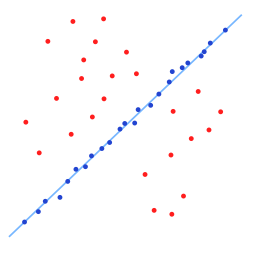 When etha is unknown ?
Start with etha = 50%, N=inf
Repeat:
Sample s, fit model
-> update etha as |outliers|/n
-> set N=f(etha, s, p)
Terminate when N samples seen
Image credit Wikipedia